Reduce and Transform
Reduce – mind maps
Transform – text speak and post it notes
Speak in an accent – 
Blurting
[Speaker Notes: Staff can then either show the whole PP and choose one of tasks or just select one of the techniques that fits with their subject/topic.]
Reduce information
When trying to learns lots of important facts or information relating to a topic you need to reduce the information and be selective
Drawing pictures or adding images can help you memorise important information. Use a range of colours.
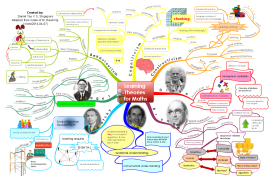 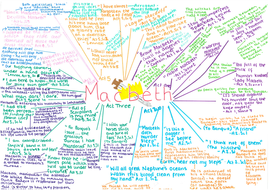 Transform information
1. Transform the information to something else; you are more likely to remember it if you make it memorable.
Transform a paragraph/poem/information into text language 
2. Post it notes
Write one fact on each post-it note.
On the other side of each one you need to write a short, clear question - the fact on the other side is the answer.
Put the post-it notes on your desk so you can only see the questions.
Pick one up at random, read the question, think of the answer and then turn it over to see if you got it right.
Speak in an accent - Learning words and definitions
Read things out loud in different accents or voices. Then when you are trying to recall the facts, you’ll remember the accent and then hopefully the fact too. Try Scottish, Australian or Welsh or any other accents you can think of. 
Record yourself reading important notes and mentioning important points, listen to the recordings over and over while saying them out aloud – it will help you memorise.
Blurting…
https://www.youtube.com/watch?v=CgrCo1J9A44

Watch this video clip (6 mins)
Decide on what information you will transform using the ‘blurting’ technique
Use about 5 minutes to recap your revision notes
Set a timer (5 or 10 minutes depending on the task)
Try the ‘blurting technique’ as described in the video clip.
Using a different coloured pen check your notes and add any information that you have missed (this will assess your knowledge and highlight any gaps)
Share your new notes with someone and compare your ‘blurts’.